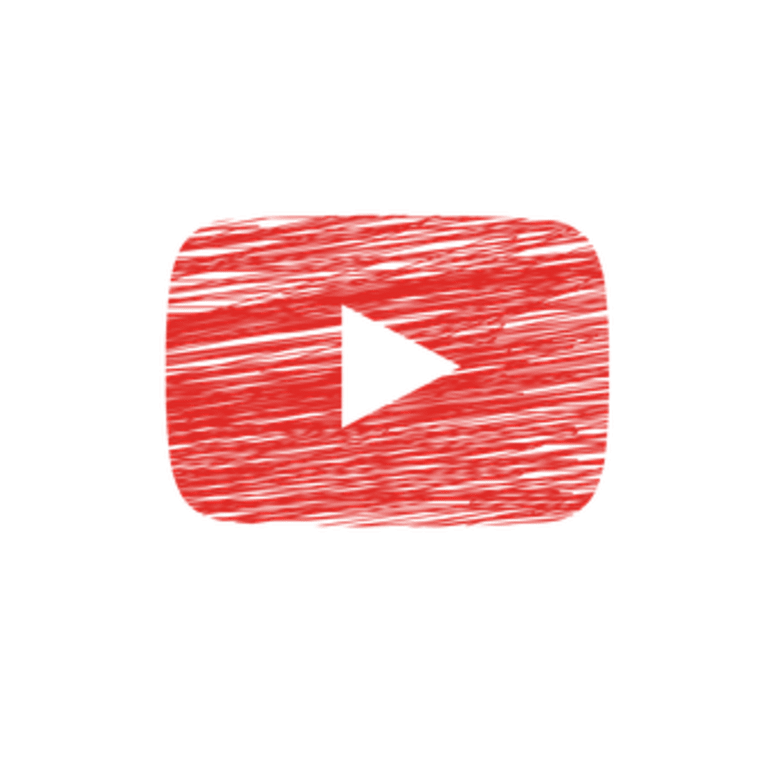 Les meilleurs
Performances